שיעור 3 – חלק א'
מצגת לדוגמה
הקדמה
מצגת דוגמה 
מצגת דוגמה
טקסט
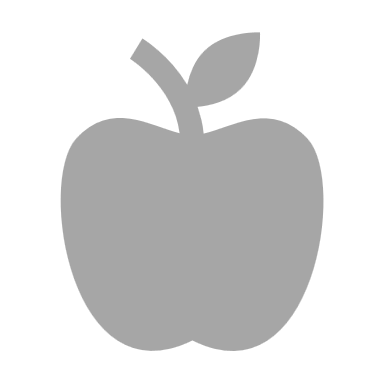 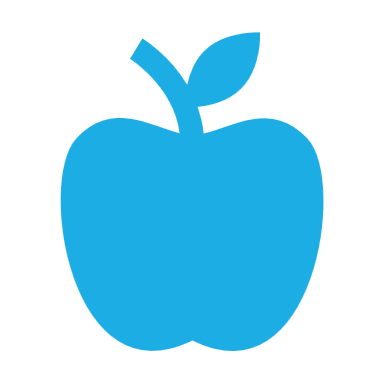 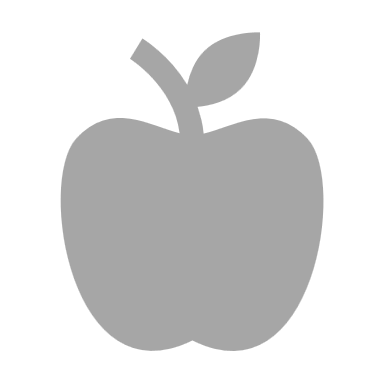 נושא 1
נושא 2
שיעור 3 – חלק ב'
מצגת לדוגמה
תיאור כללי
טבלת נתונים
סיכום
סיכום לדוגמה
סיכום לדוגמה
סיכום לדוגמה